Meeting Logistics
2016 Satellite Proving Ground/User-Readiness Meeting
Roles
Overall meeting coordination: 
Dick Reynolds
Onsite logistics and Questions/Actions Management: 
Ashton Armstrong 
Remote Participation Facilitation 
Lon Goldstein  
Timekeeper:
Dick Reynolds
Format
Discussions
Start with in-room questions
Time-permitting: answer questions from remote audience submitted via Chat window
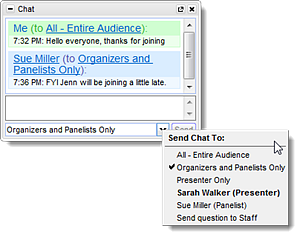 Questions submitted in chat window will be saved in a Questions log
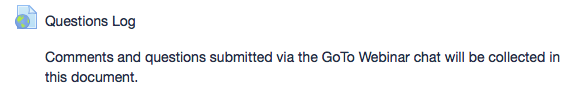 Website
http://tinyurl.com/SatProvingGround2016 
Webinar connection information
Questions log and Action Items links
Presentations upload link
Presentations archives (updated end of each day)
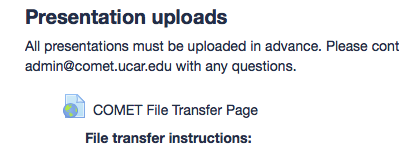 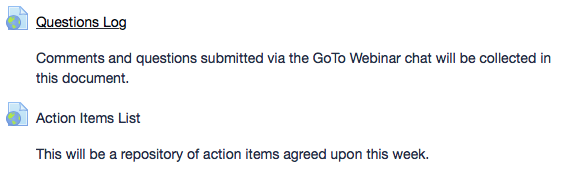 Ground Rules
Stay on schedule 
Use microphones 
— always… (So remote folks can hear)
Identify yourself when asking questions 
Pass around handheld mics
Ground Rules (continued)
Remote participants post questions to chat window
Remote presenters please be sure to join webinar 15 min in advance
All presentations will be shown from main computer - files are due 24 hrs in advance 
Contact virtual-admin@comet.ucar.edu for problems with webinar